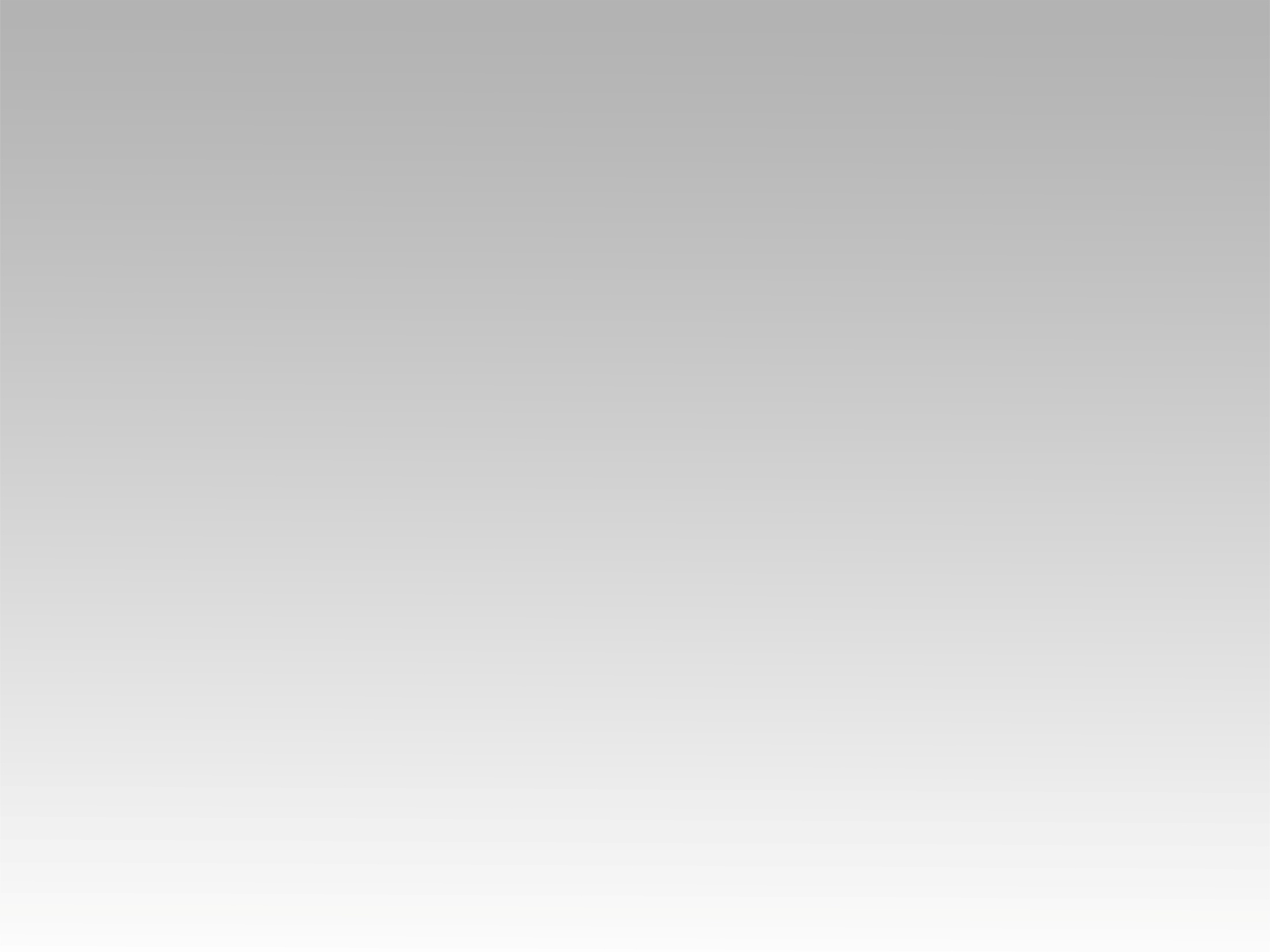 تـرنيــمة
دَايمَاً باسأل نفسي لِيه
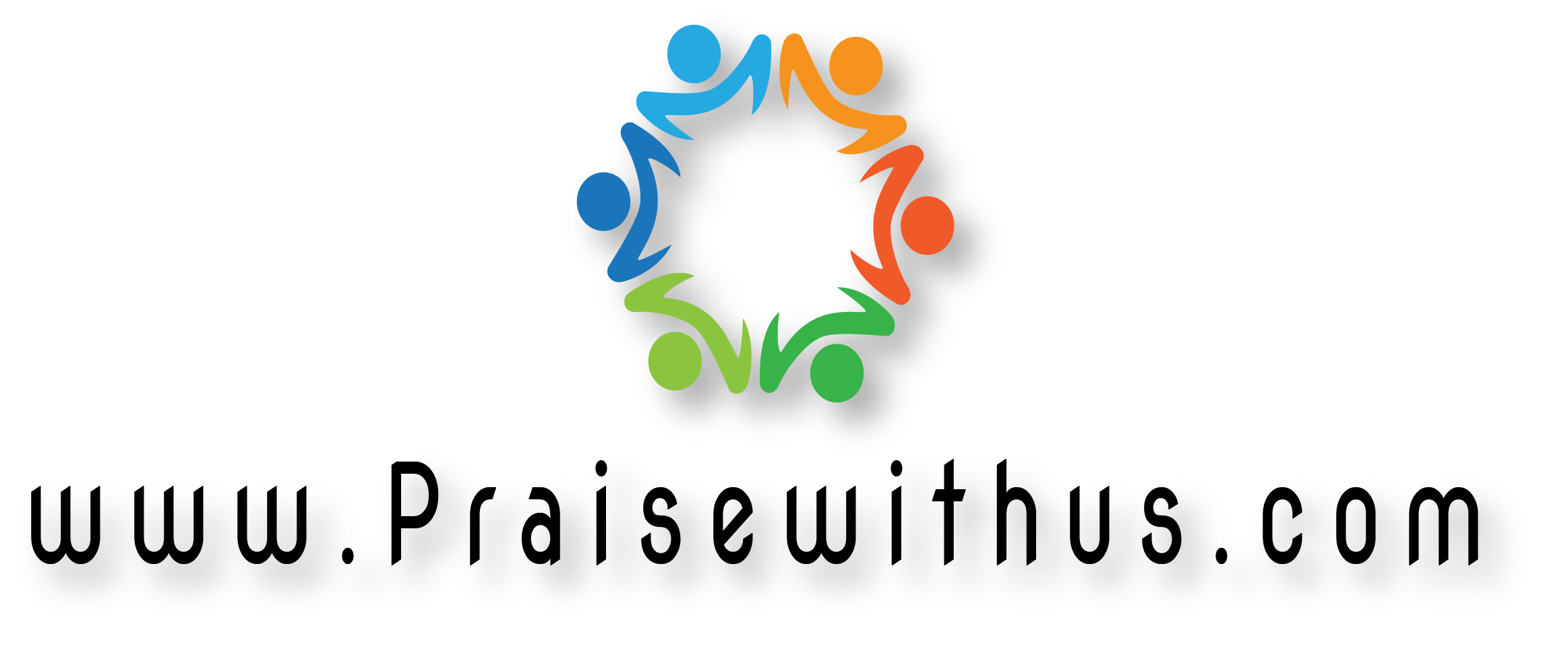 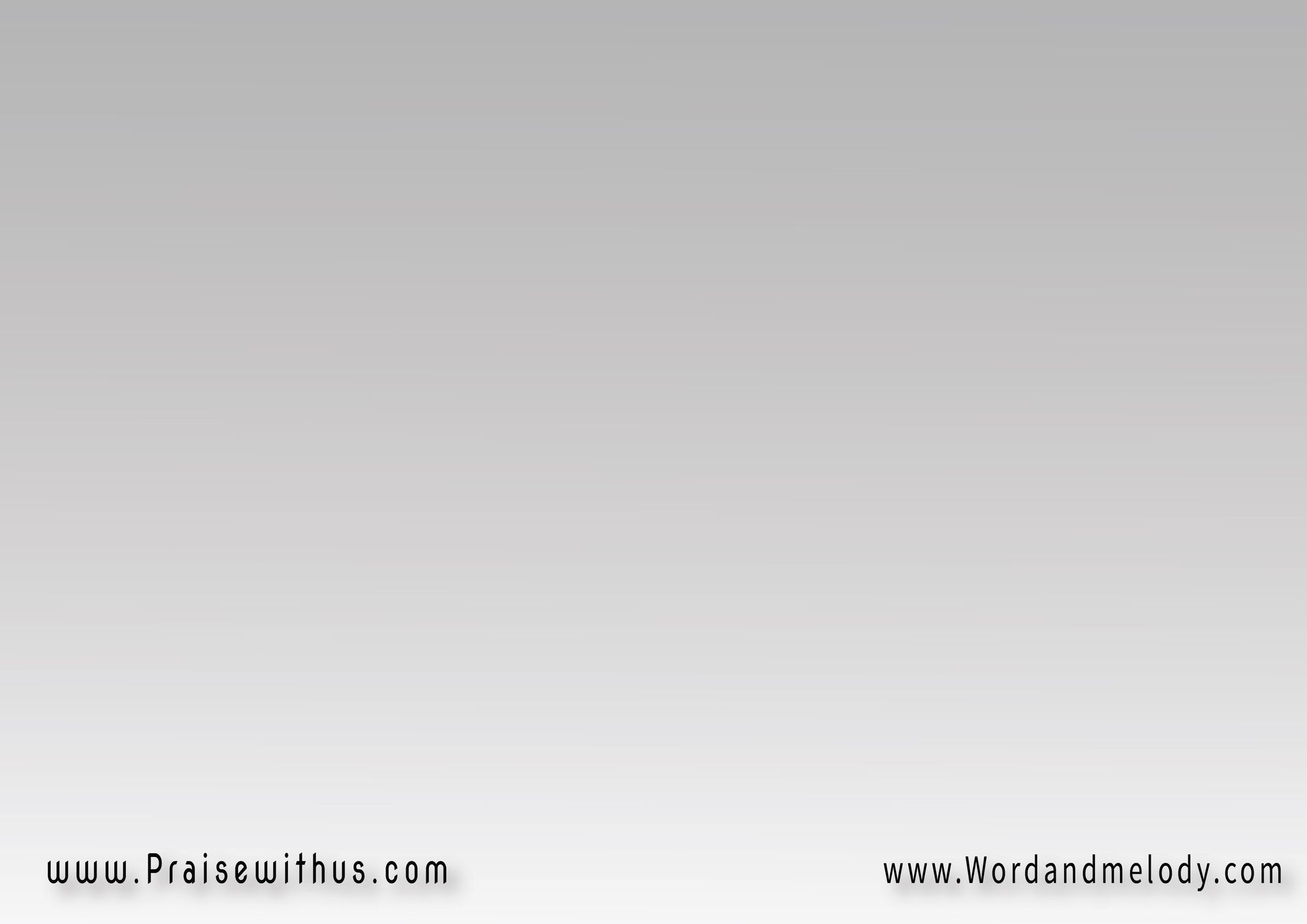 1- 
دَايمَاً باسأل نفسي لِيه  
يَسوع جه عَلشَانيوسَاب المَلايكَــــــــة   
وجه لِلأرض فَقير
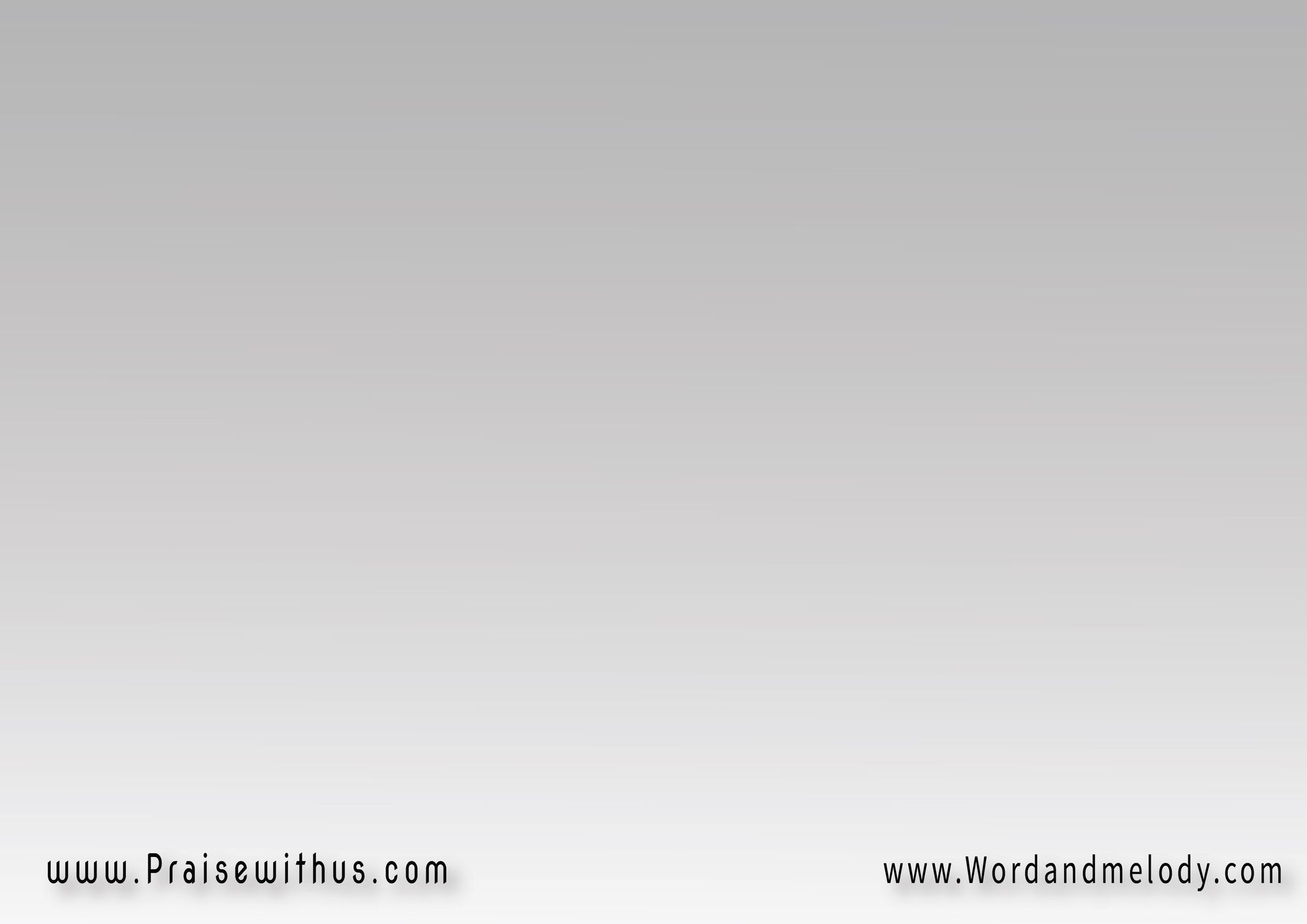 اِتعَاقب بَدَالي  
شَال عَنِّي أحمَالي  
وبدَالها إدَّاليحُب وقلب كبير لِيه؟   
لأن الله مَحَبَّة
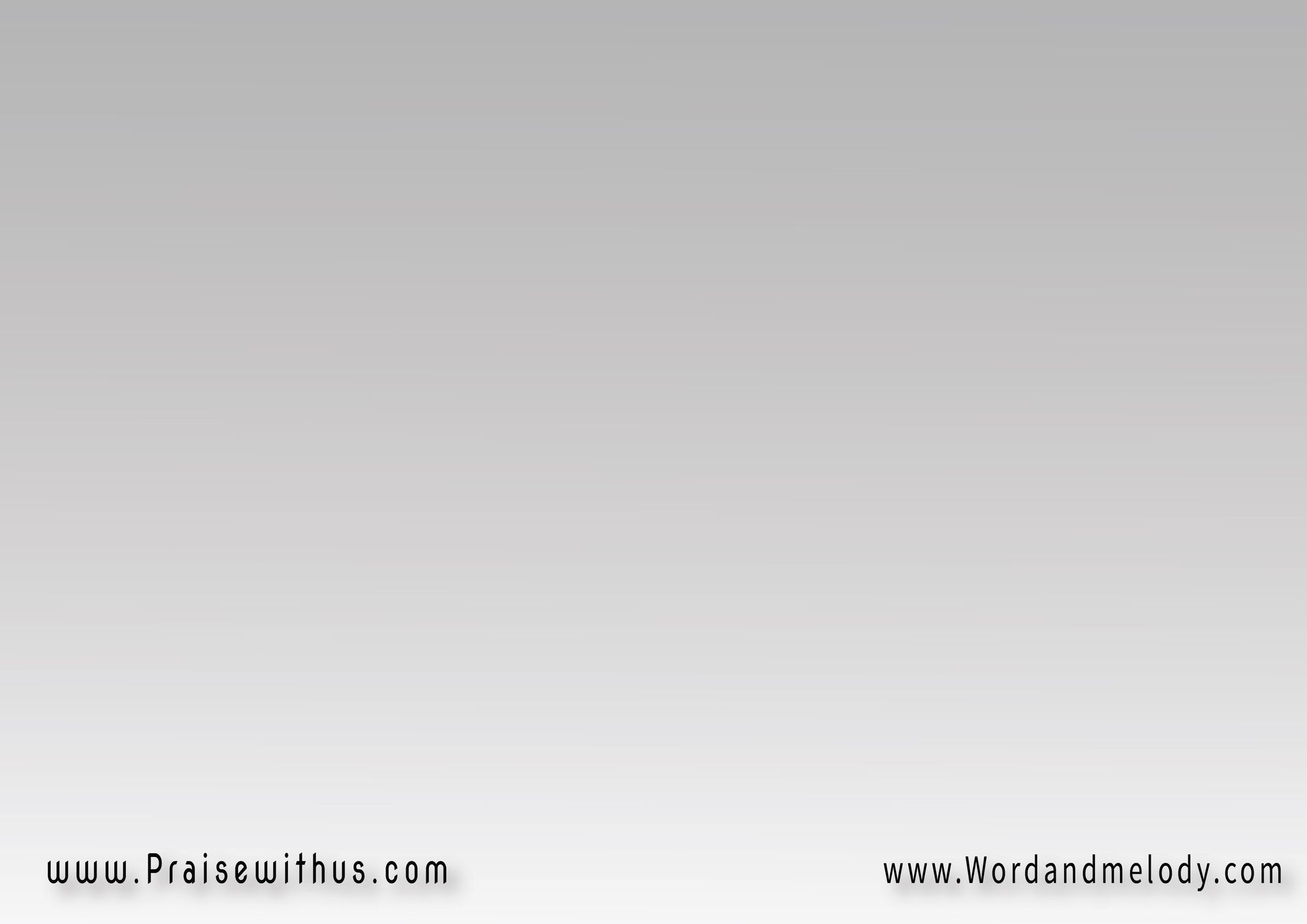 2- 
لِيه يَسوع بيسَامِح  
لَمَّا باغلَط في حَقُّهلَمَّا باجيلُه بتوبَــــة  
وَأنا قلبي ندمَــــان؟
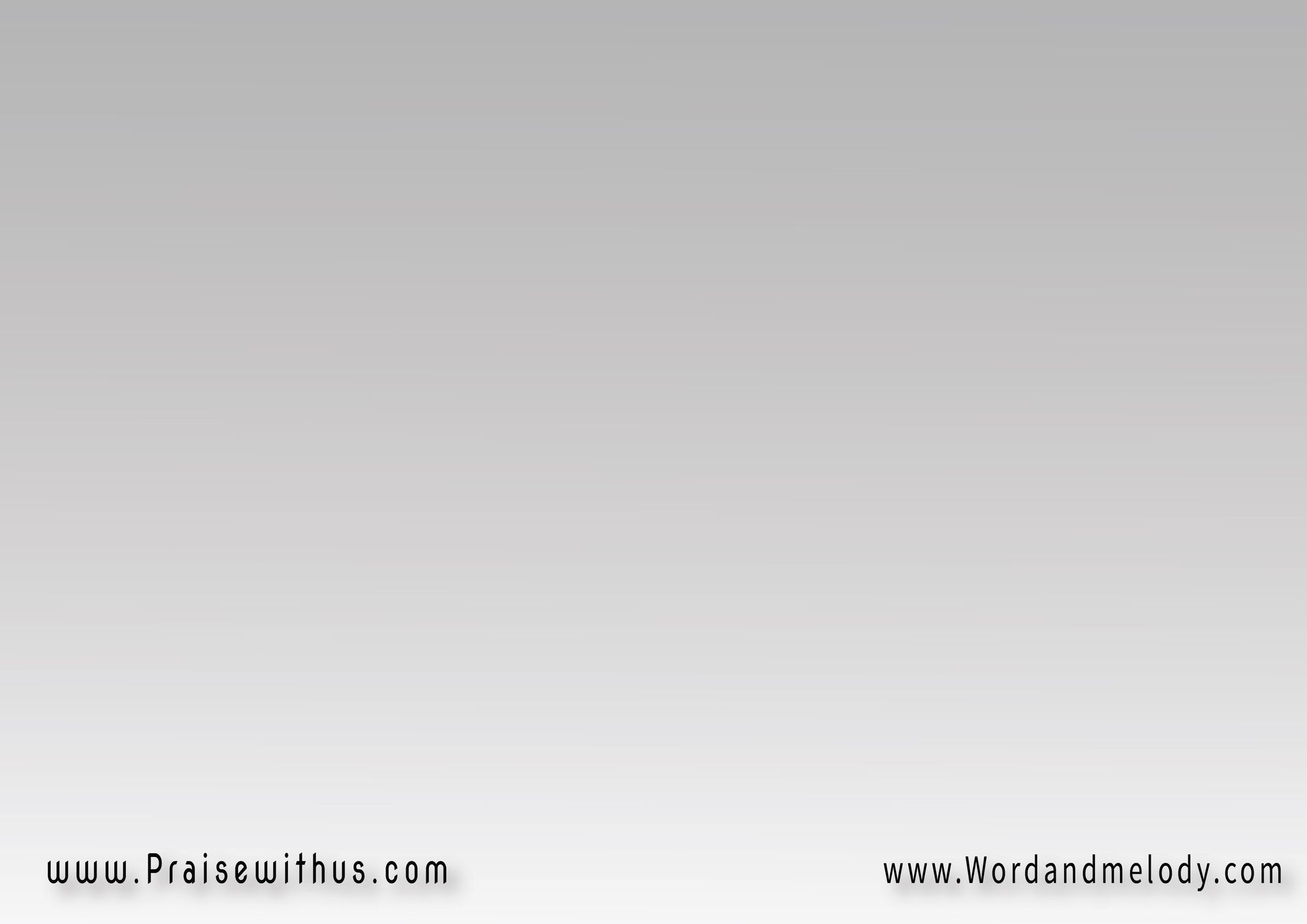 بينسَى الخَطِيَّة  
ويمسَح دَمع عِينَيَّ  
ويمسِك إيدَيَّويخَلِّيني فَرحَان لِيه؟ 
لأن الله مَحَبَّة
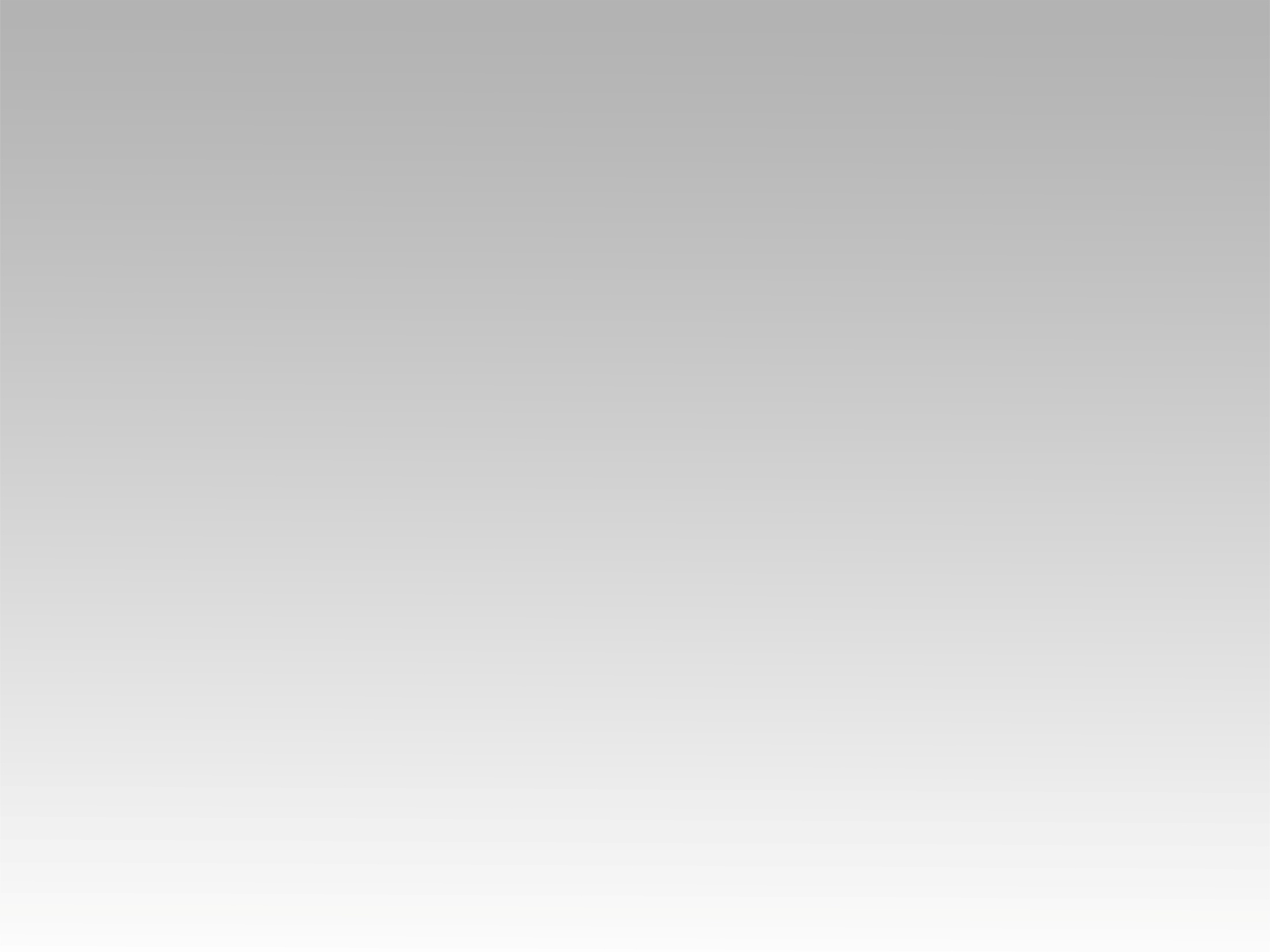 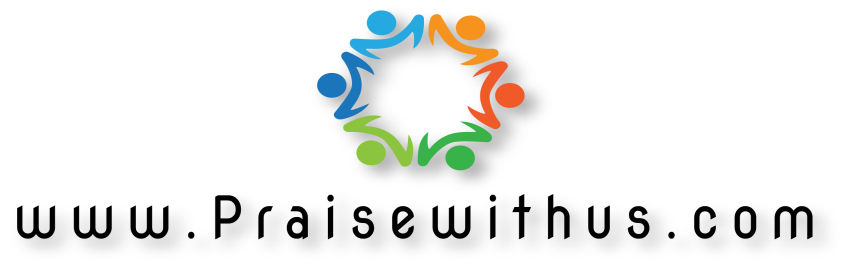